Дослідження параметрів ТК мереж
Методи та моделі
Якість обслуговування в ТК мережах
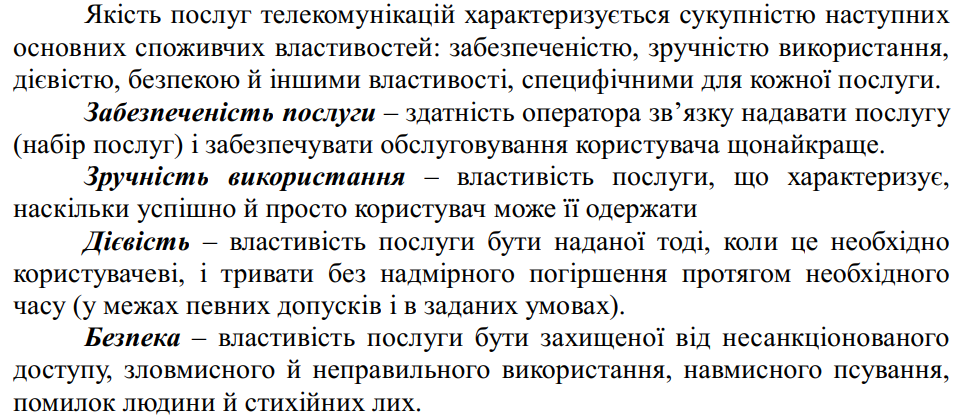 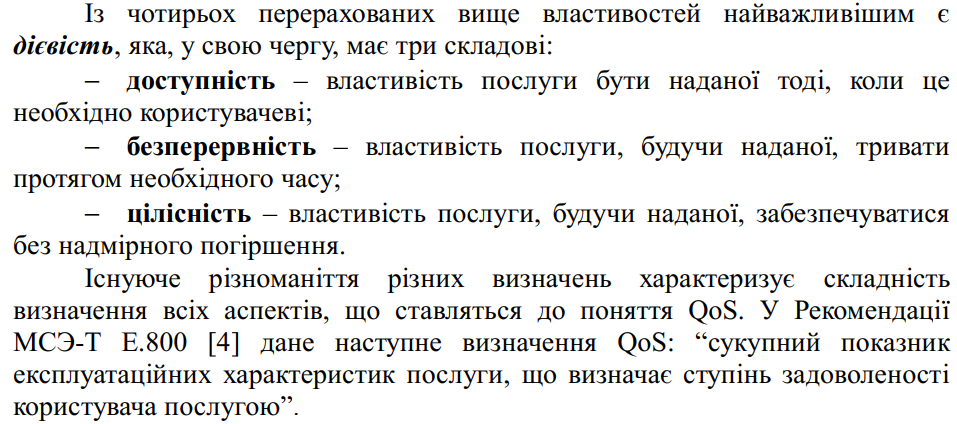 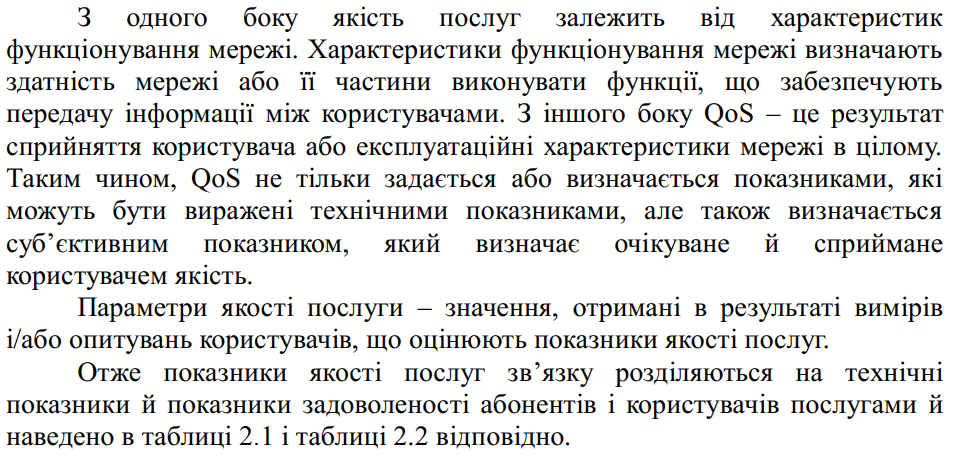 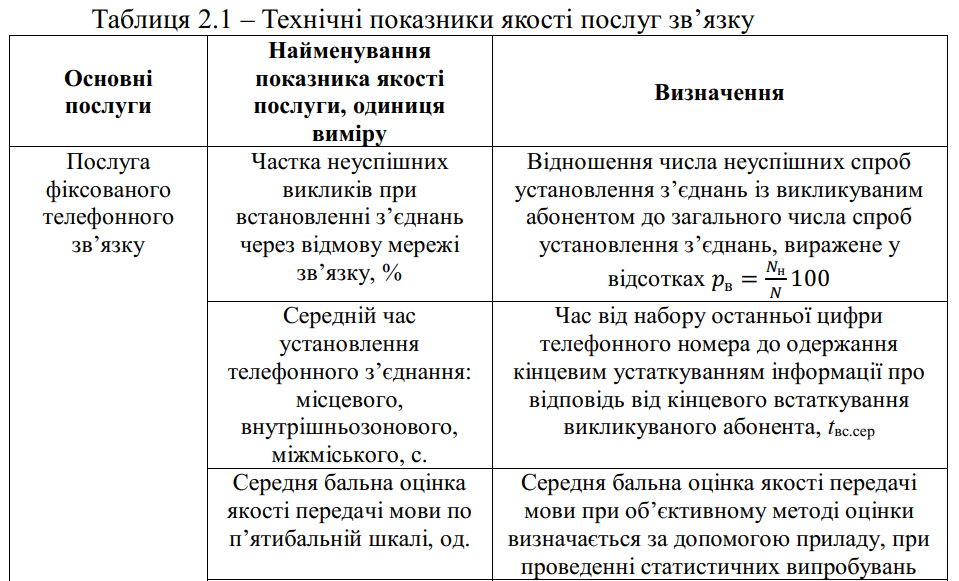 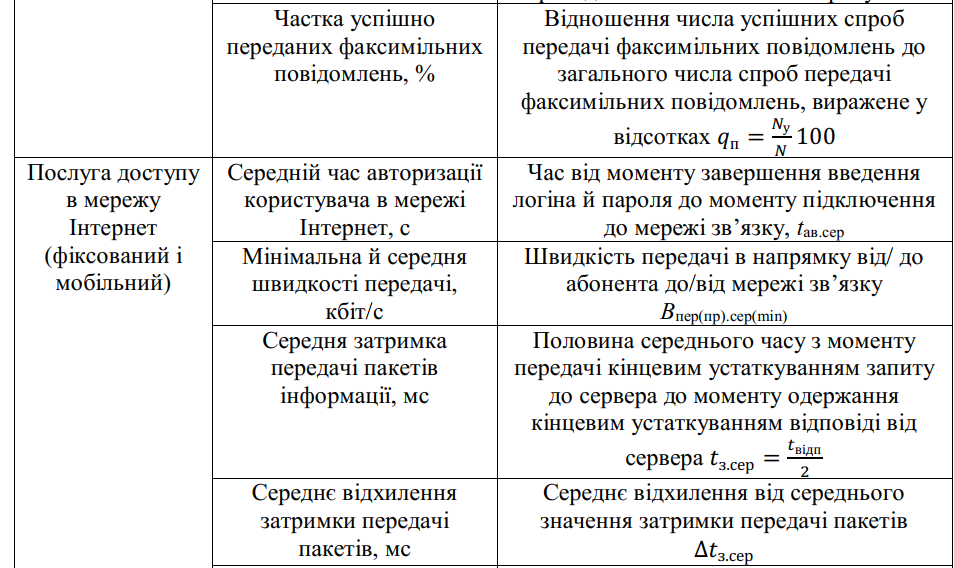 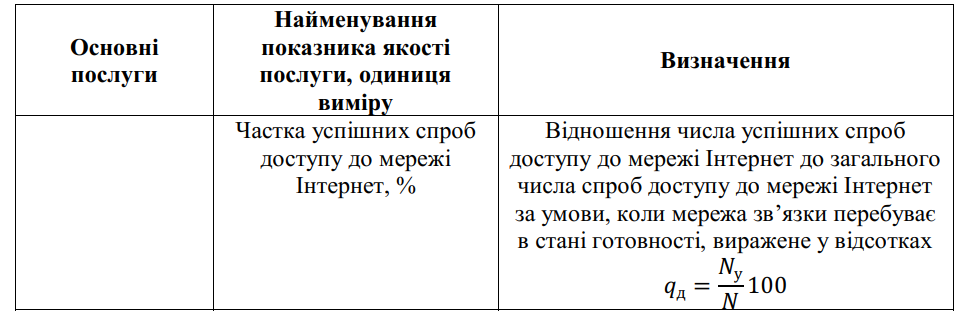 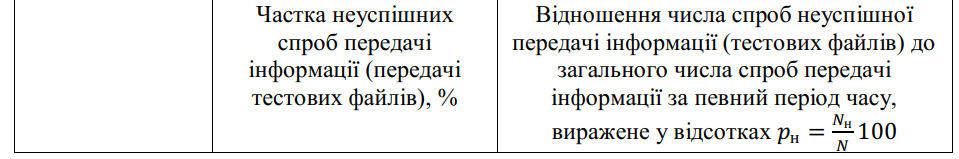 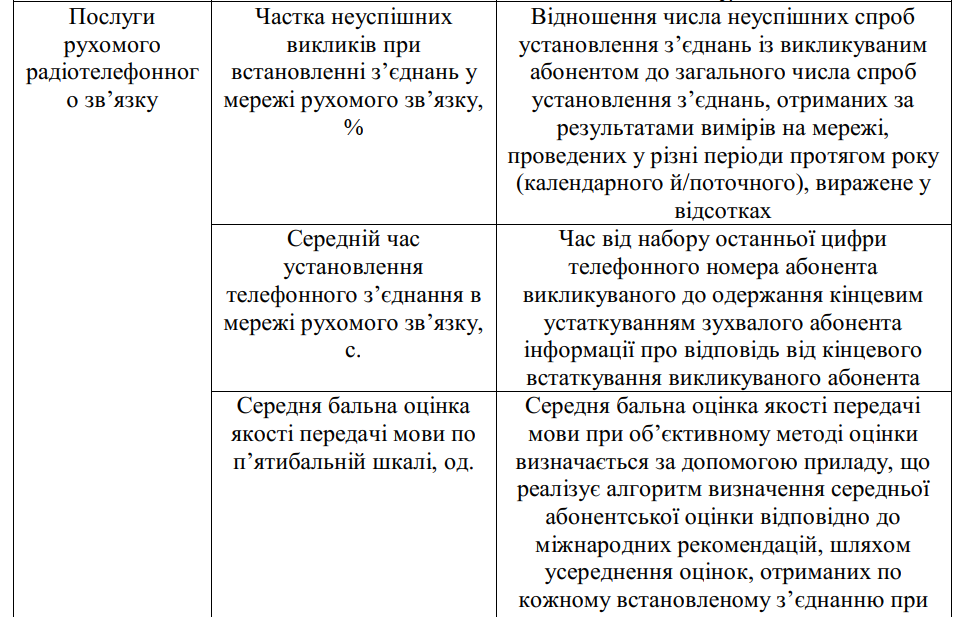 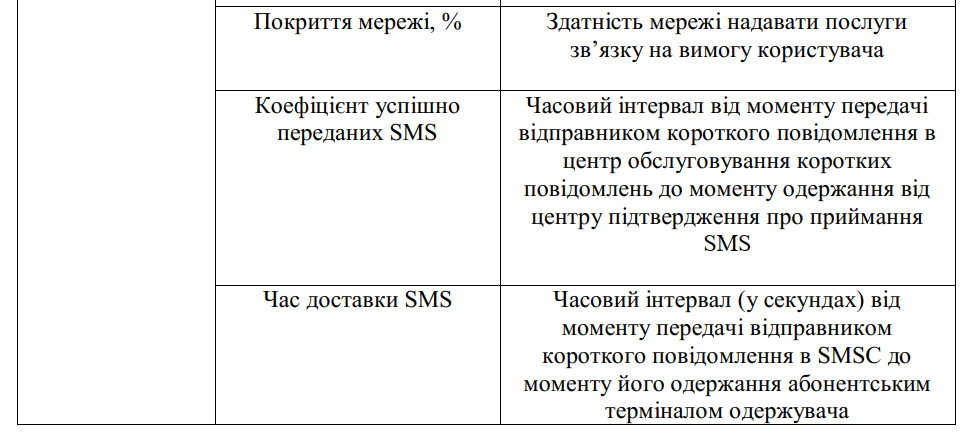 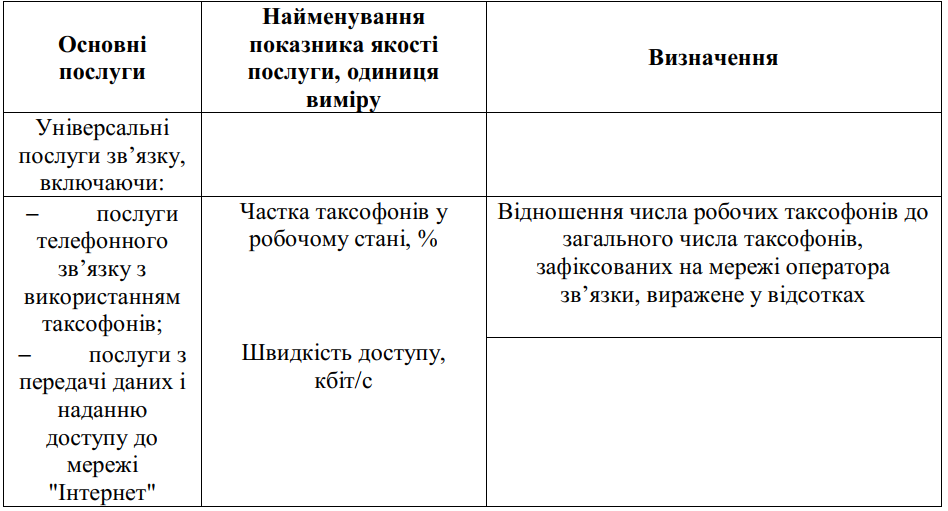 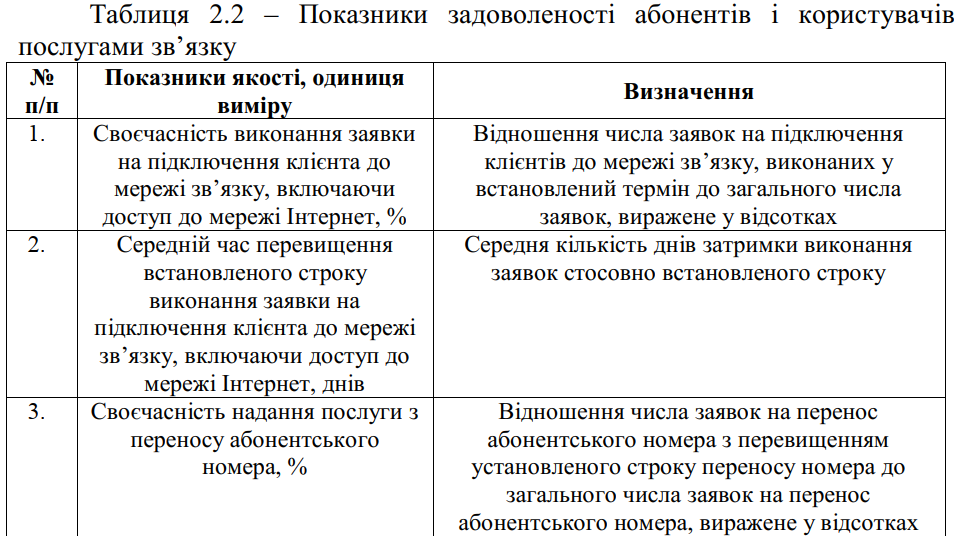 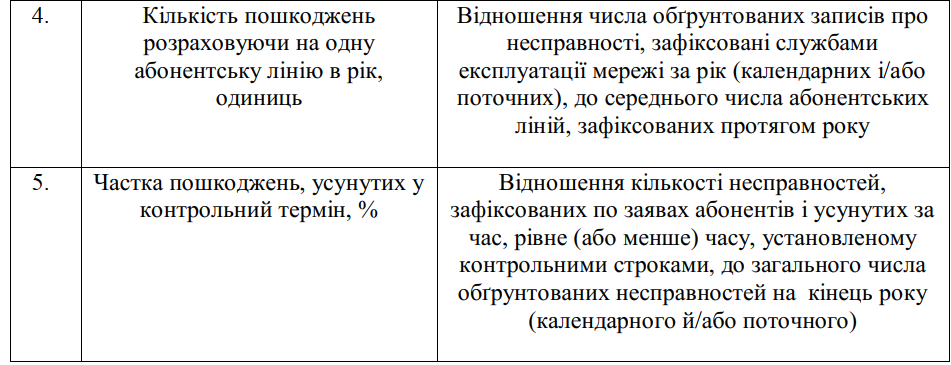 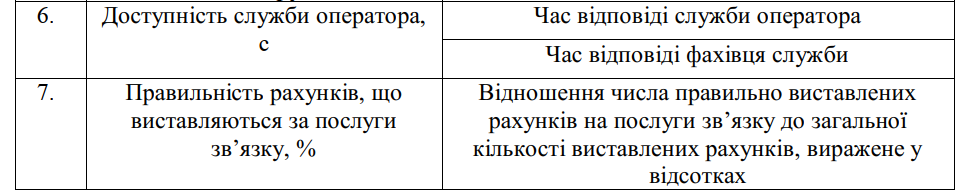 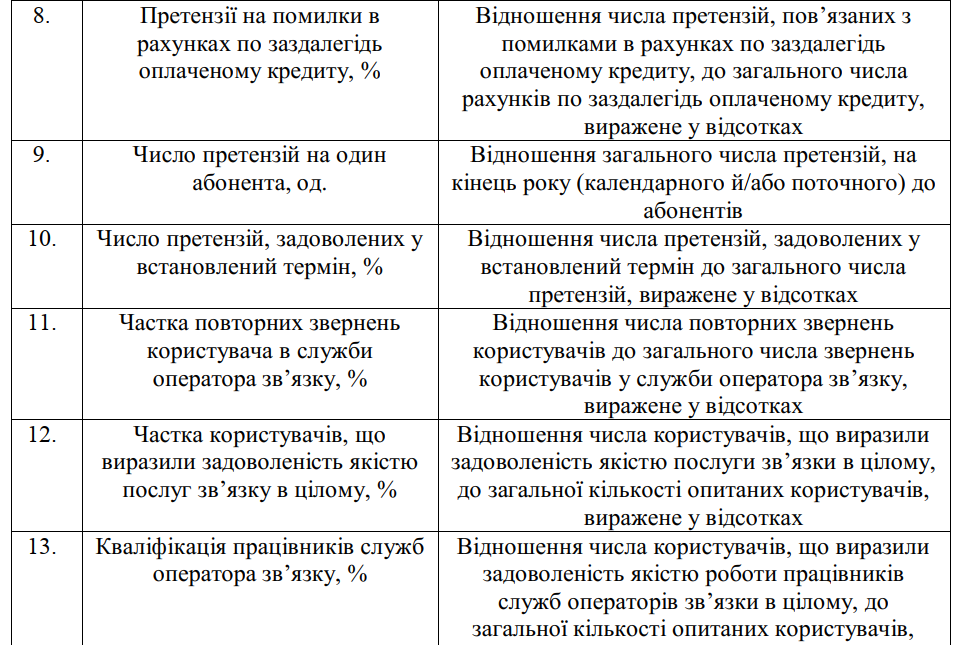 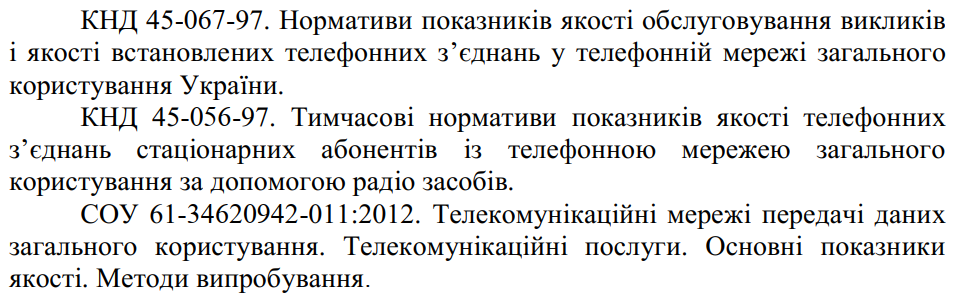 Задачі аналізу параметрів ТК мереж
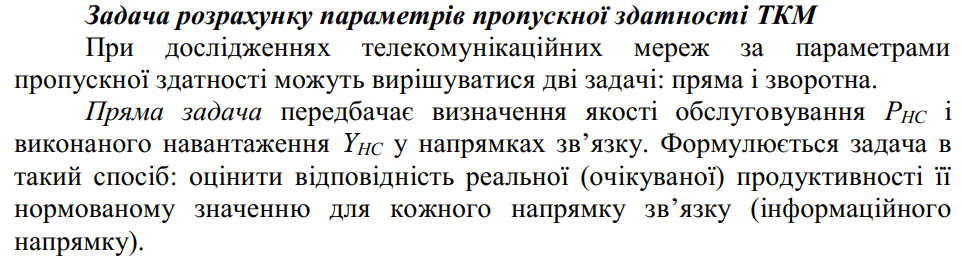 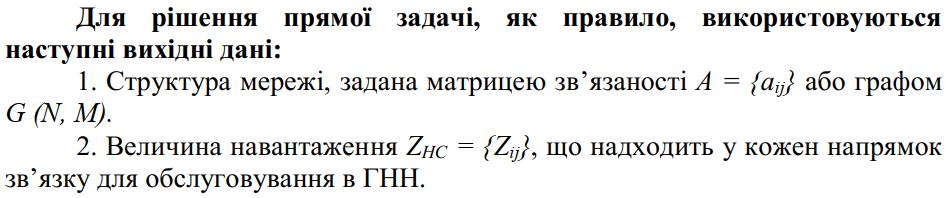 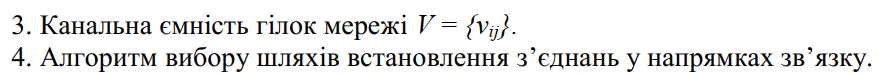 Оцінка пропускної здатності ТК мережі
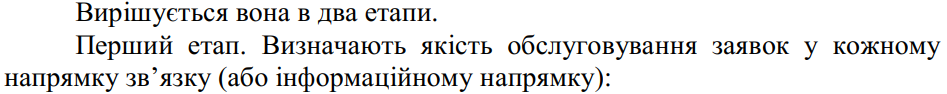 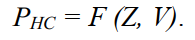 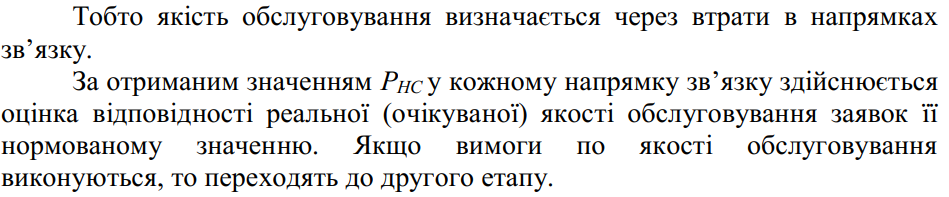 Зворотна задача
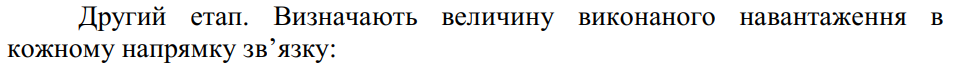 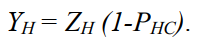 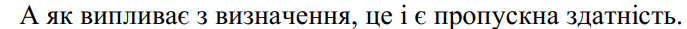 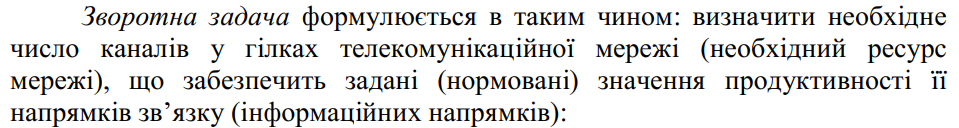 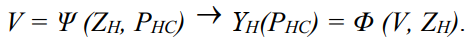 Вихідні дані аналізу ТК мережі
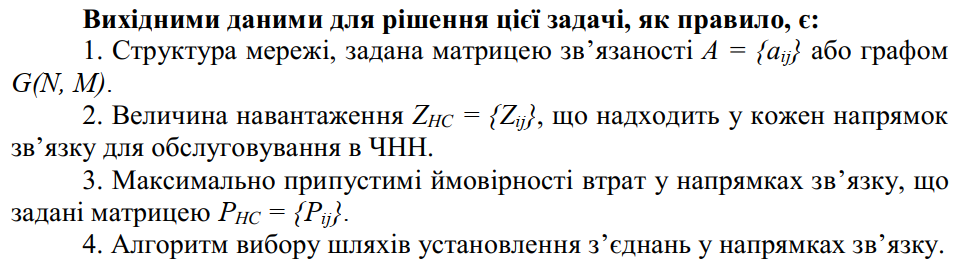 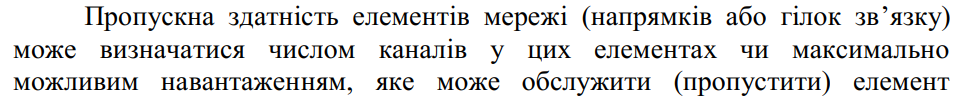 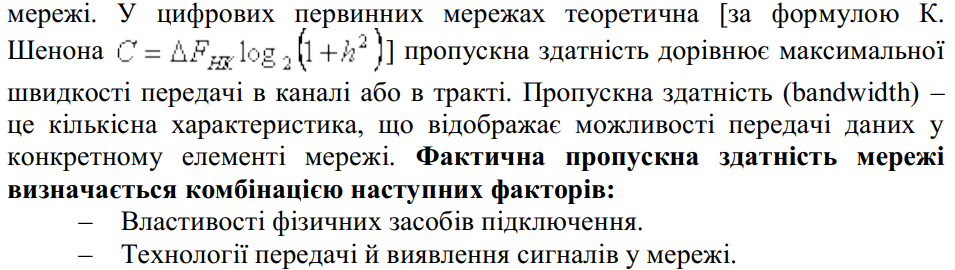 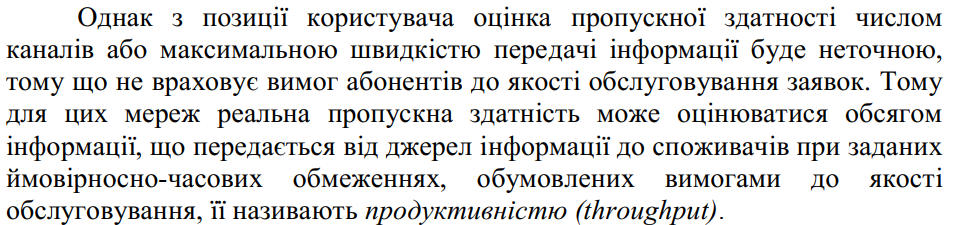 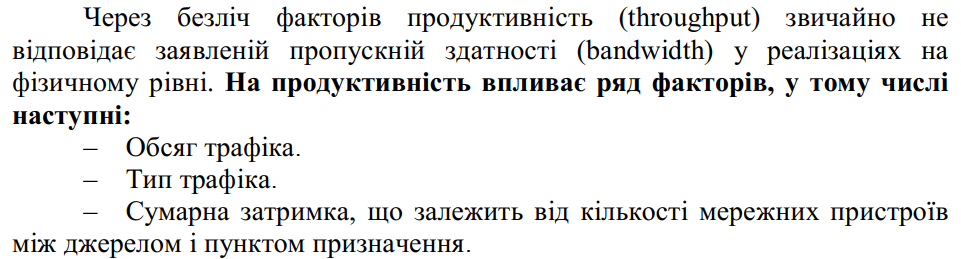 Продуктивність ТК мережі
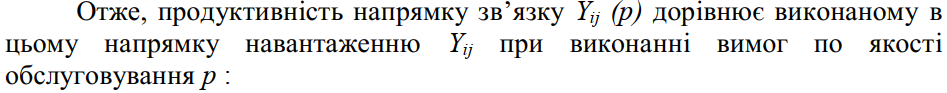 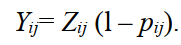 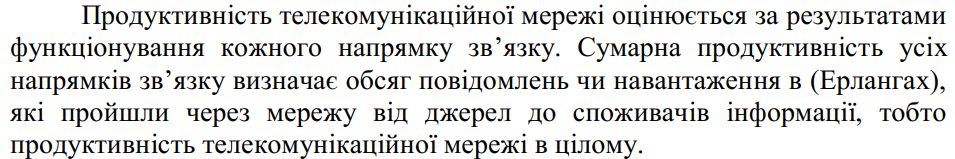 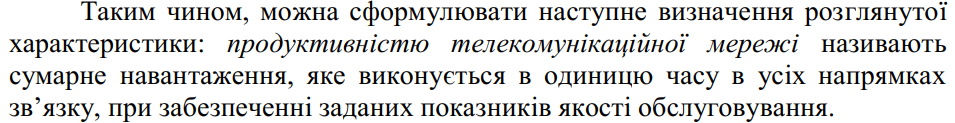 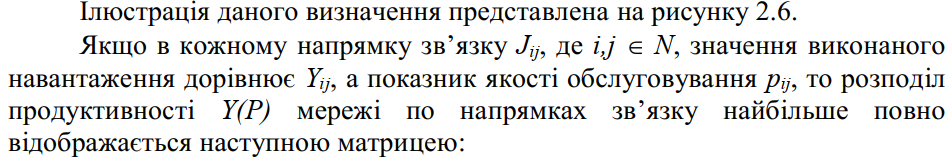 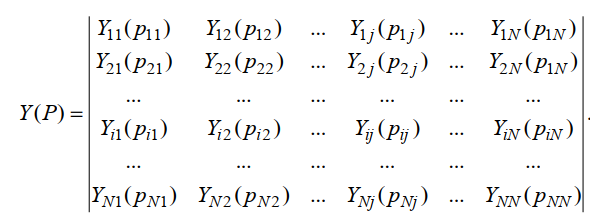 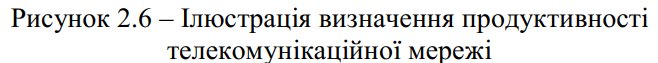 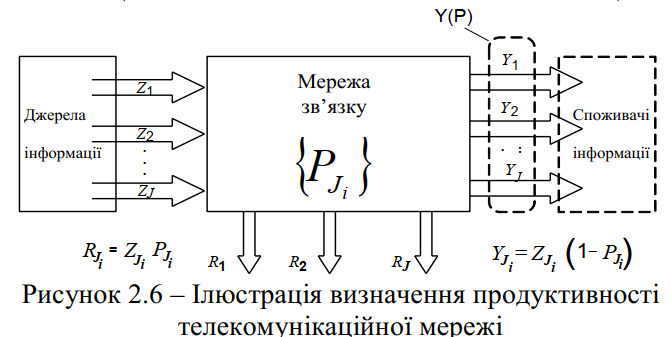 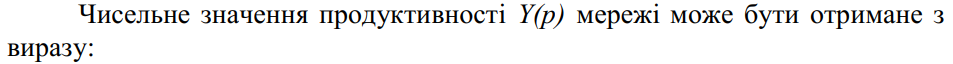 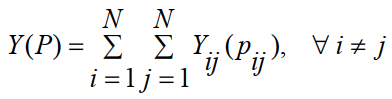 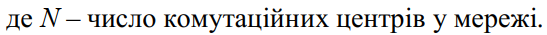 Висновки аналізу продуктивності ТК мереж
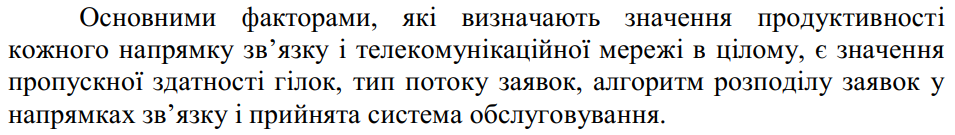 Не комутовані ТК мережі
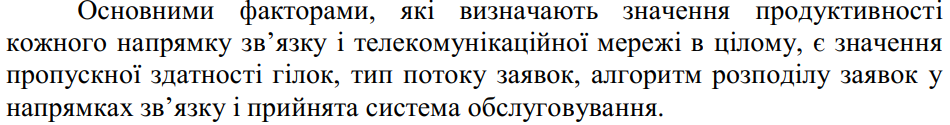 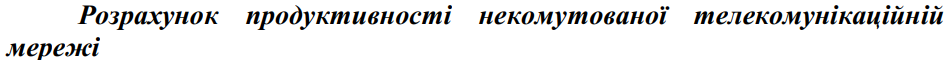 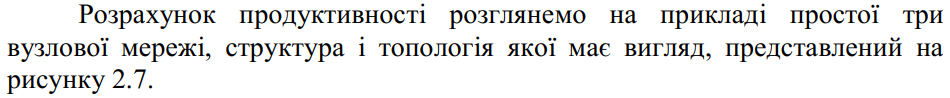 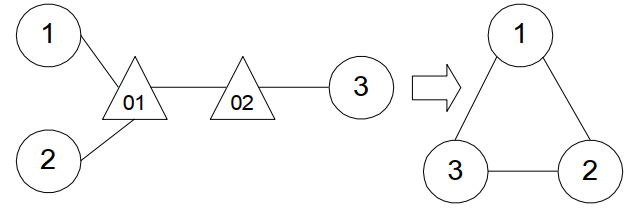 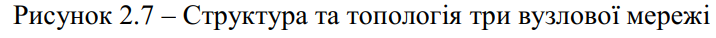 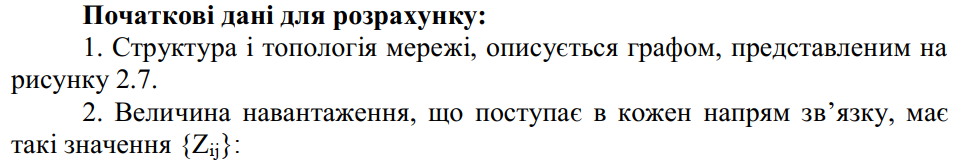 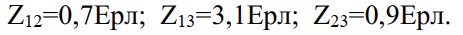 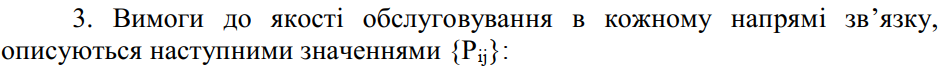 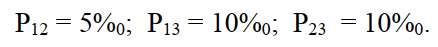 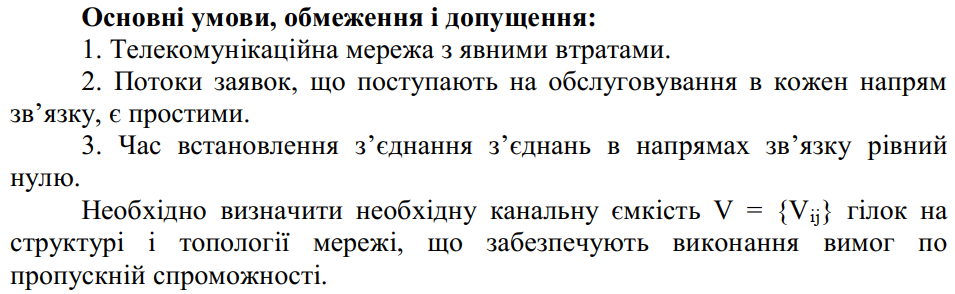 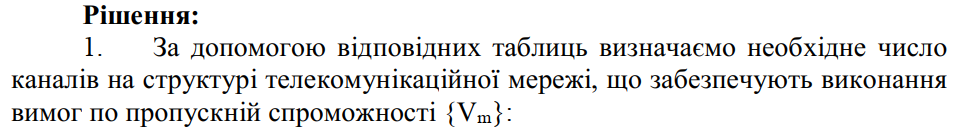 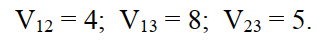 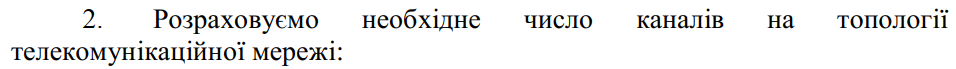 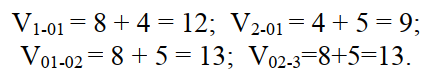 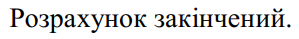 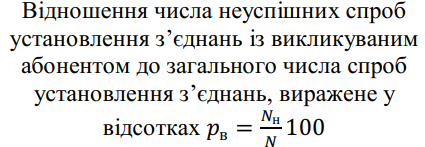 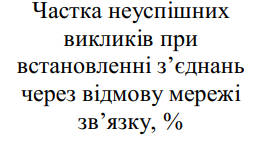 Комутовані ТК мережі
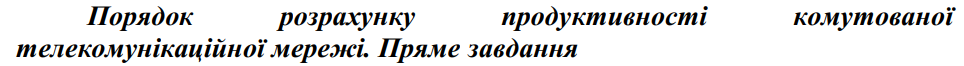 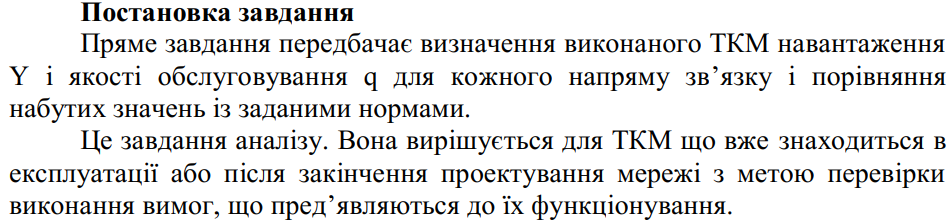 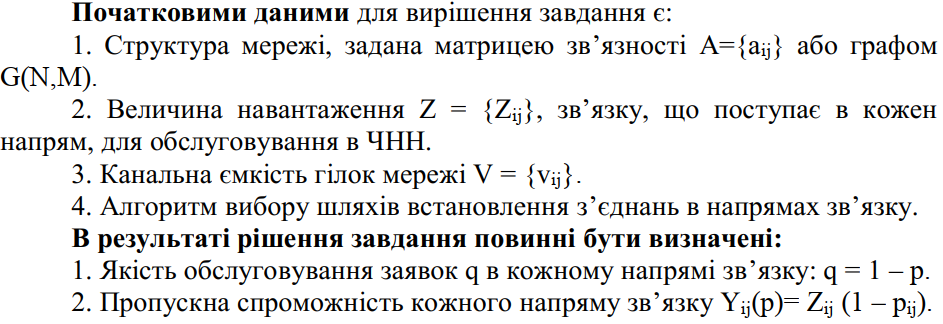 Основні обмеження
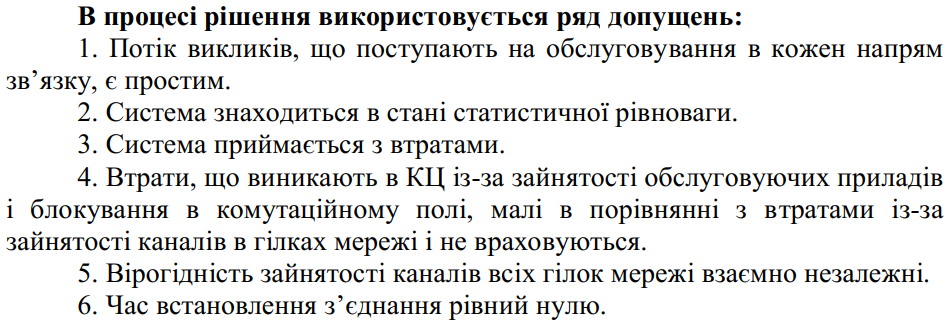 Етапи розрахунку продуктивності
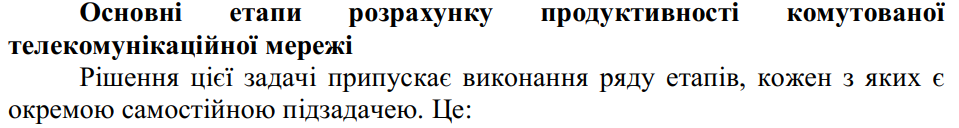 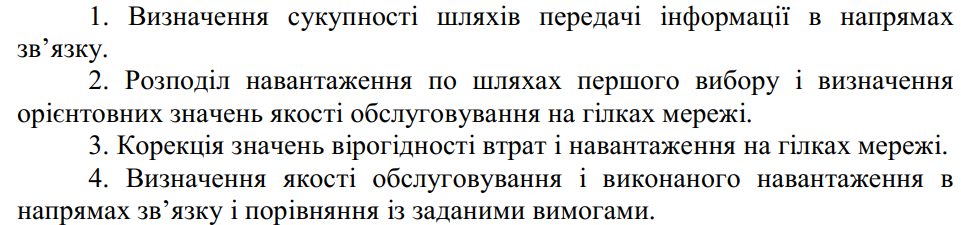 Визначення сукупності шляхів
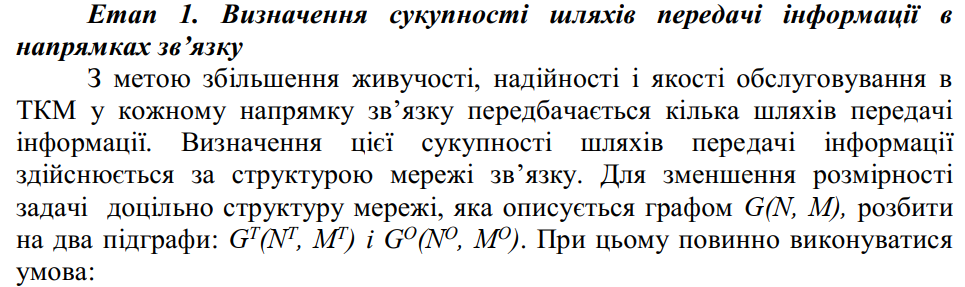 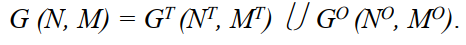 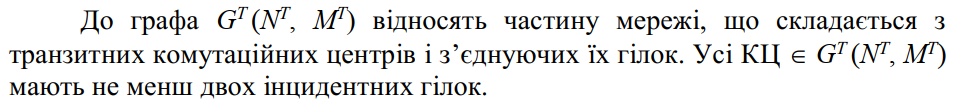 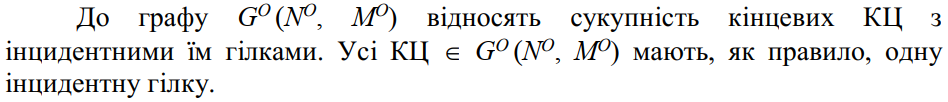 Етап перший
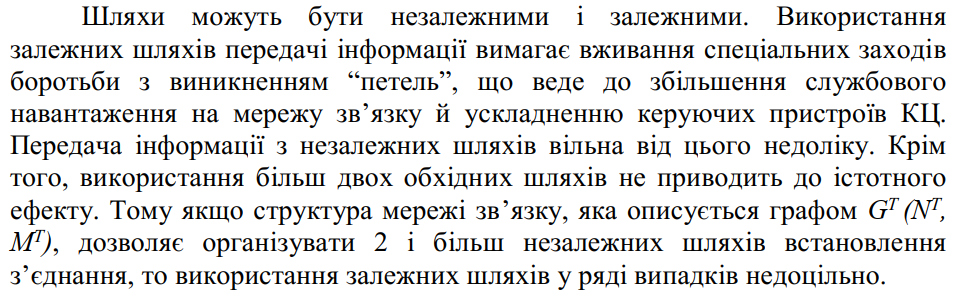 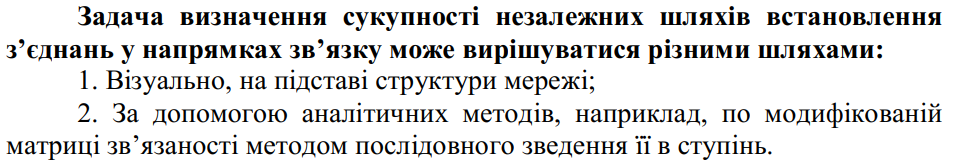 Матриця маршрутів ТК мережі
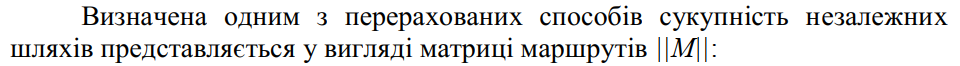 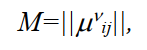 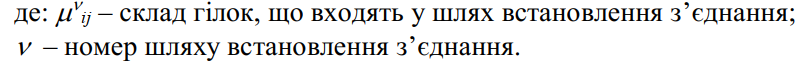 Другий етап
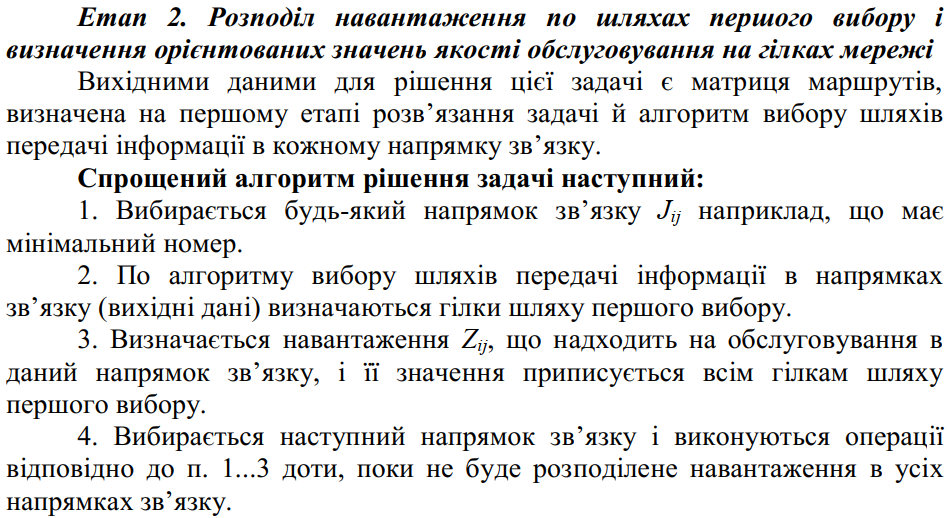 Другий етап
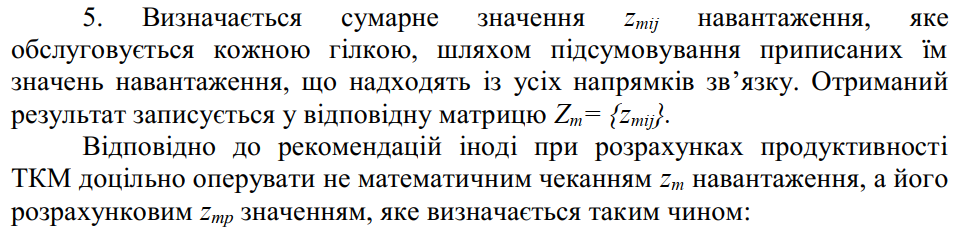 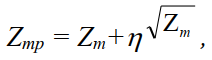 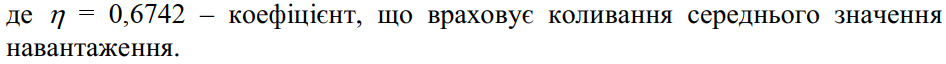 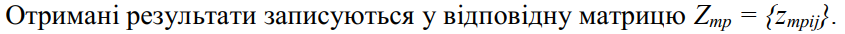 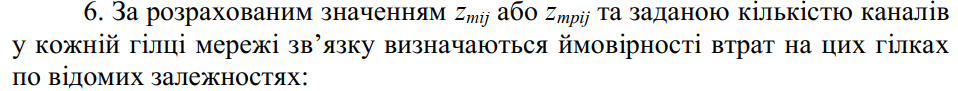 Третій етап
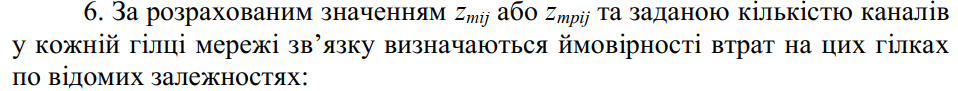 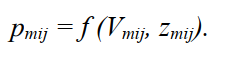 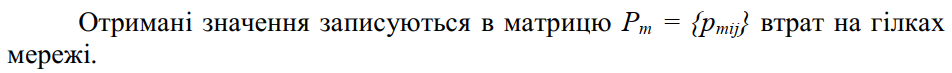 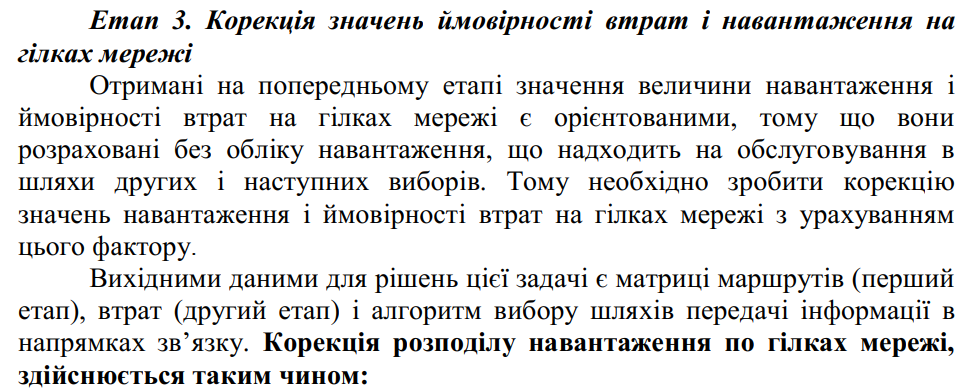 Третій етап
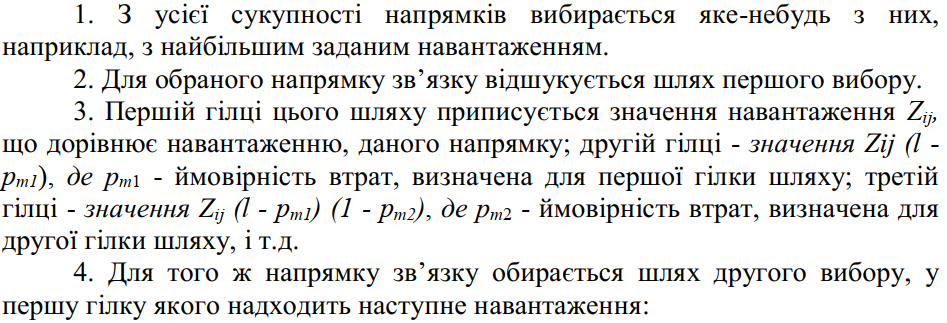 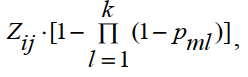 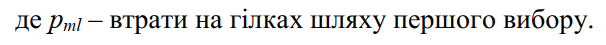 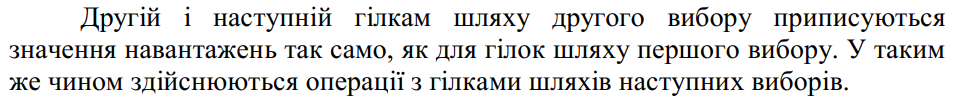 Третій етап
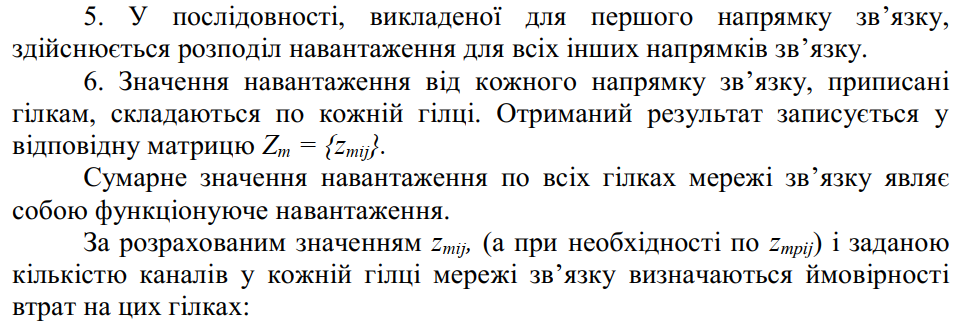 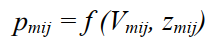 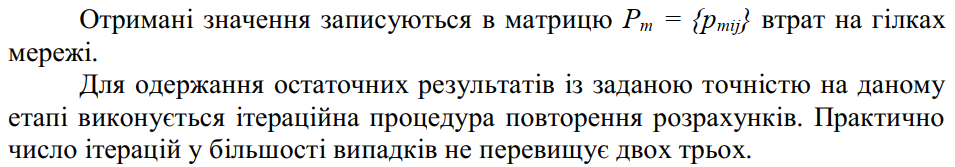 Четвертий етап
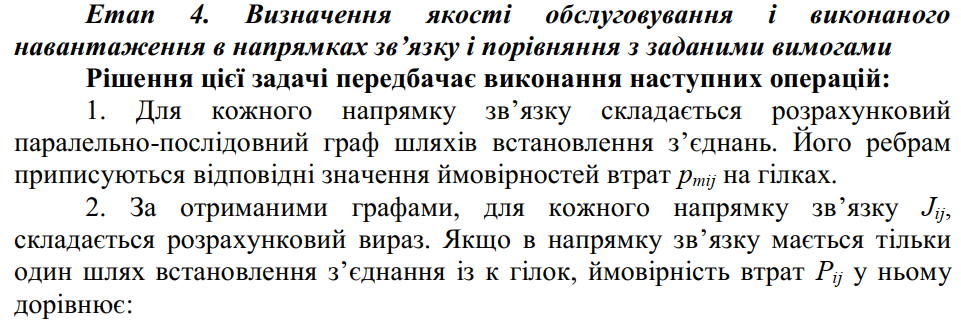 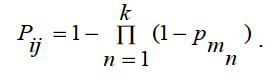 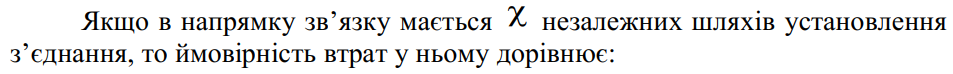 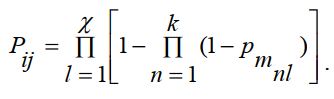 Четвертий етап
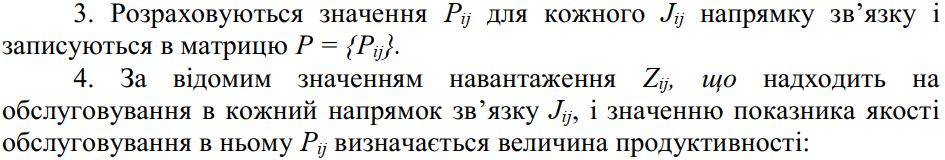 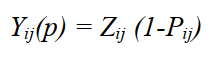 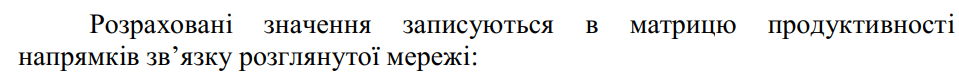 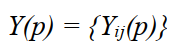 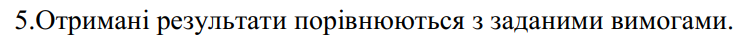 Розрахунок канальної ємності гілок ТК мережі
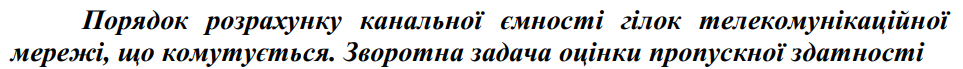 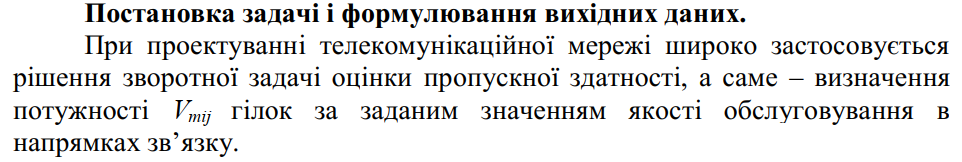 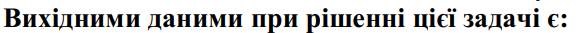 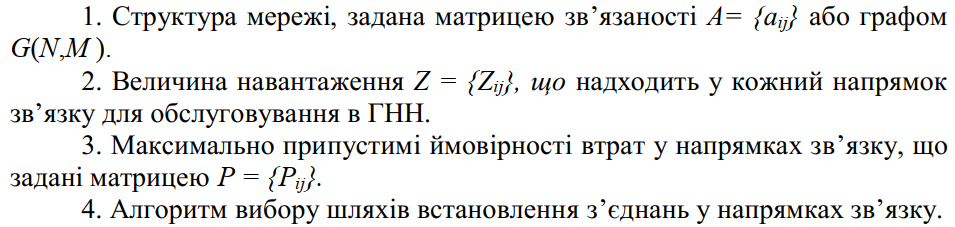 Задача аналізу та обмеження
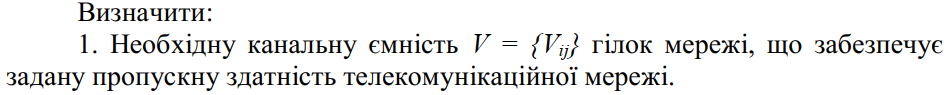 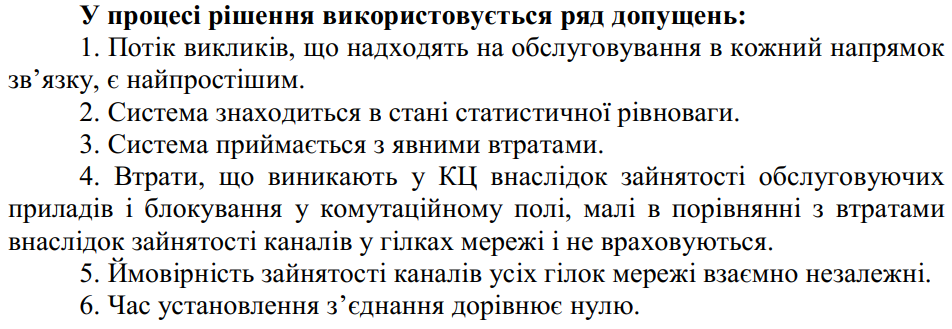 Етапи та порядок аналізу
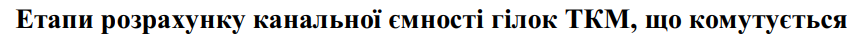 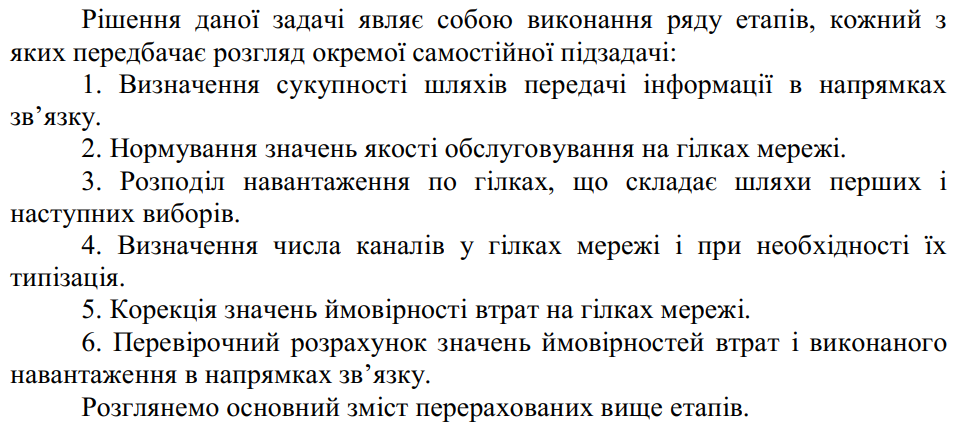 Перший етап
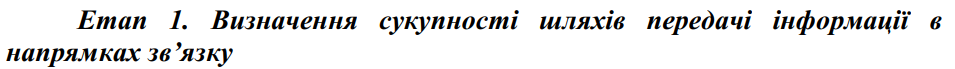 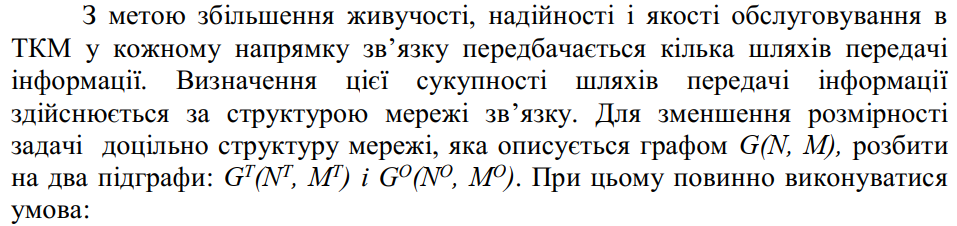 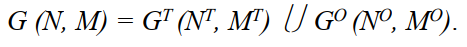 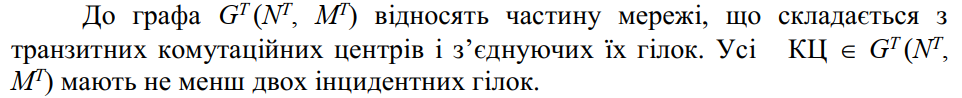 Перший етап
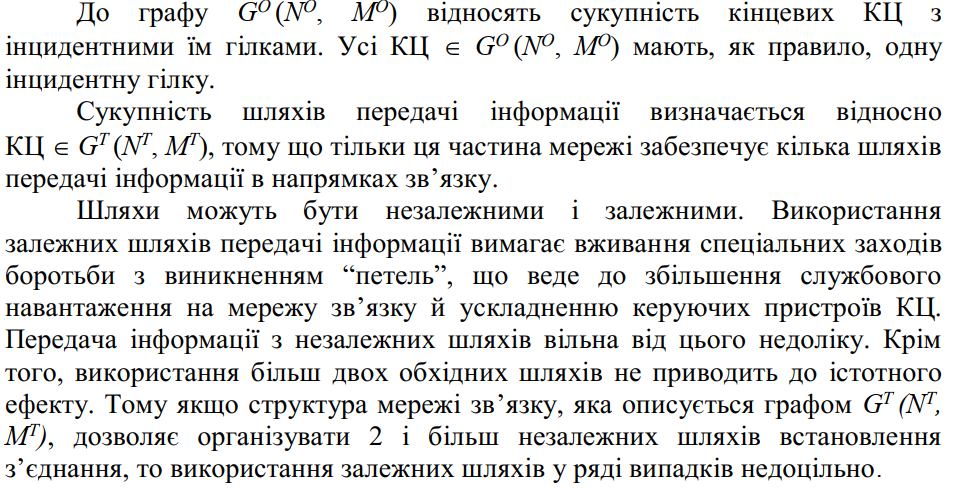 Матриця маршрутів ТК мережі
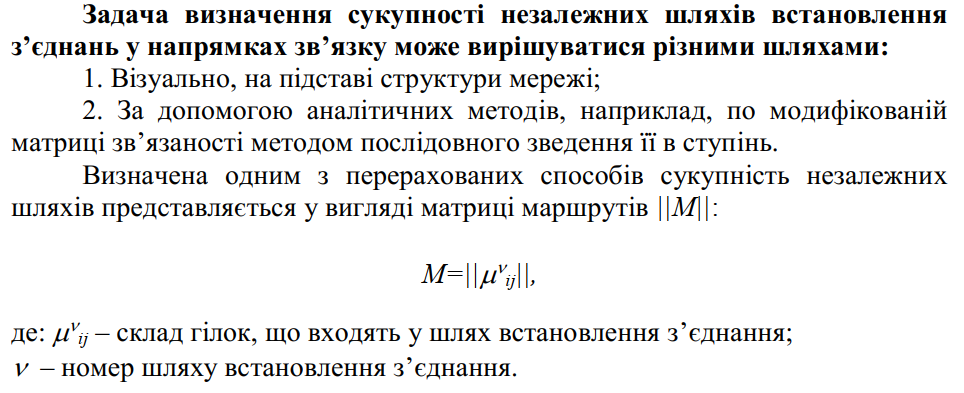 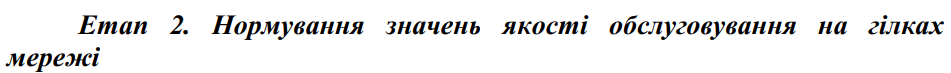 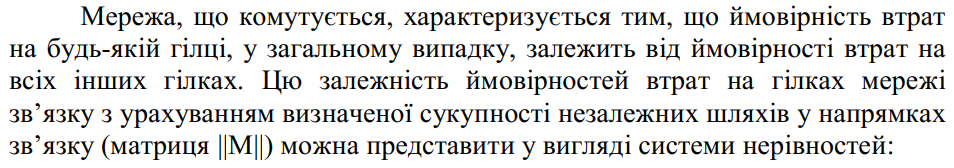 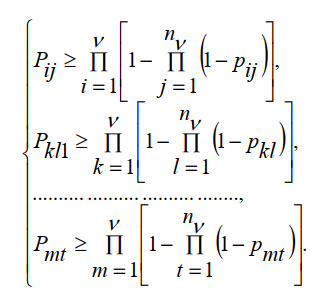 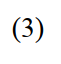 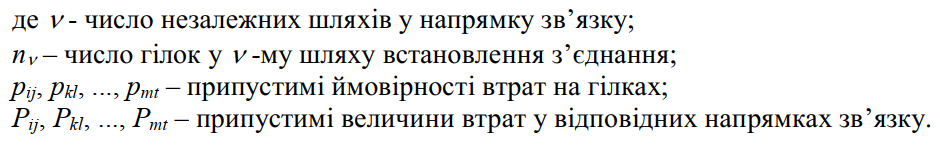 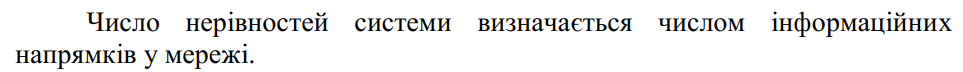 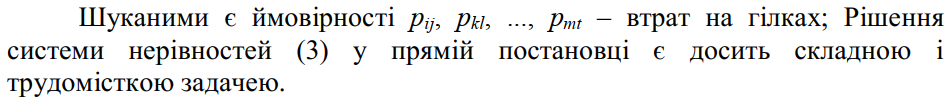 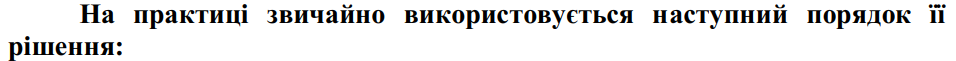 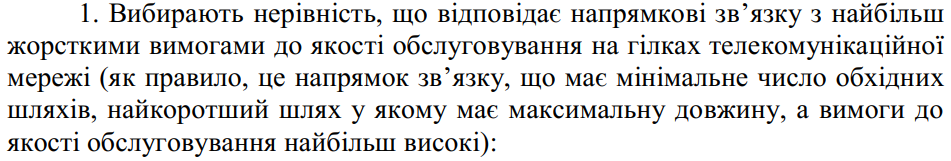 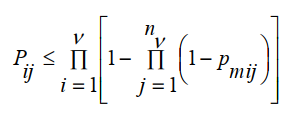 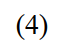 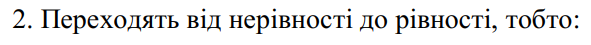 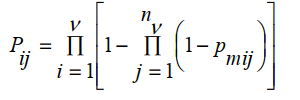 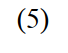 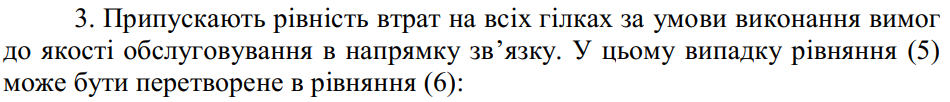 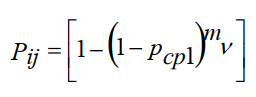 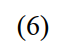 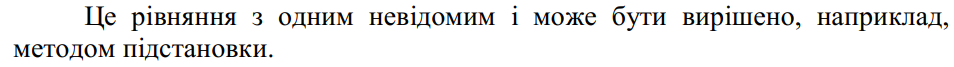 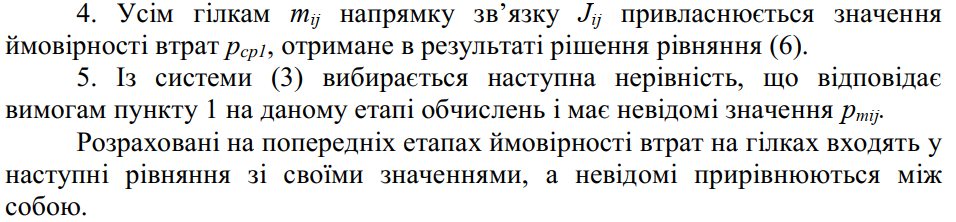 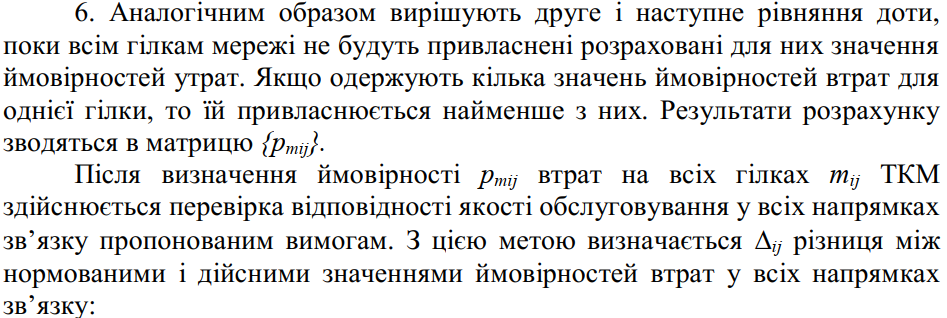 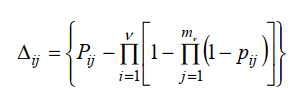 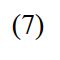 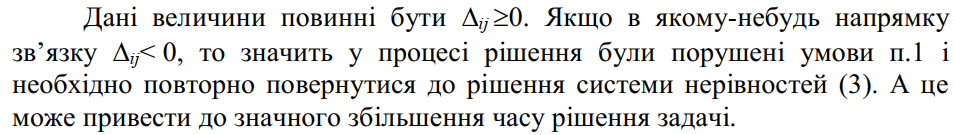 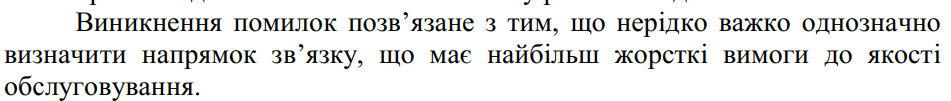 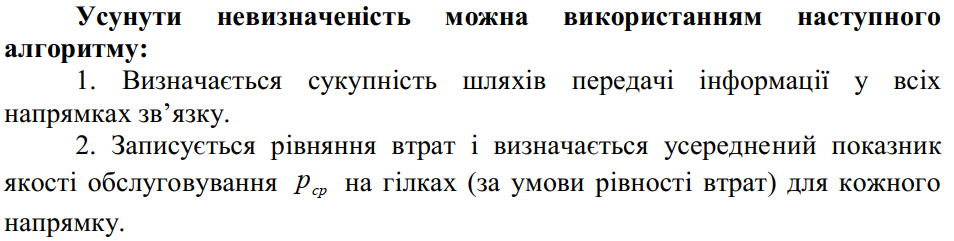 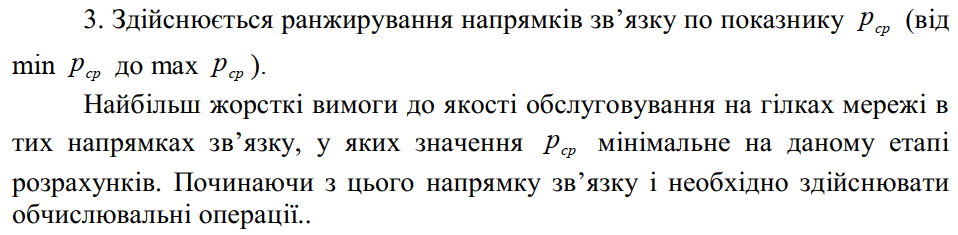 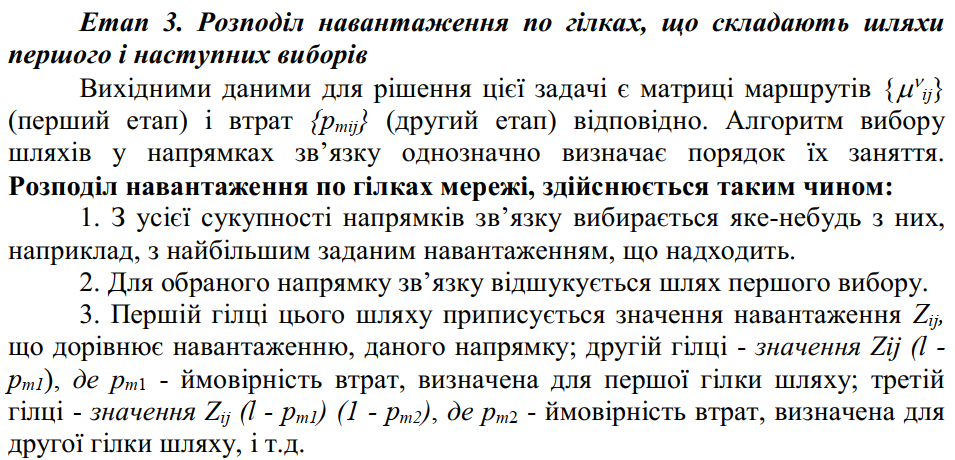 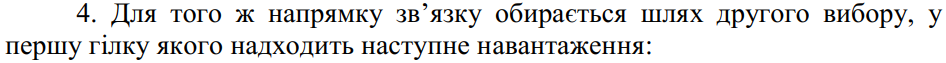 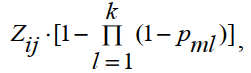 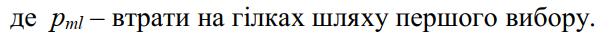 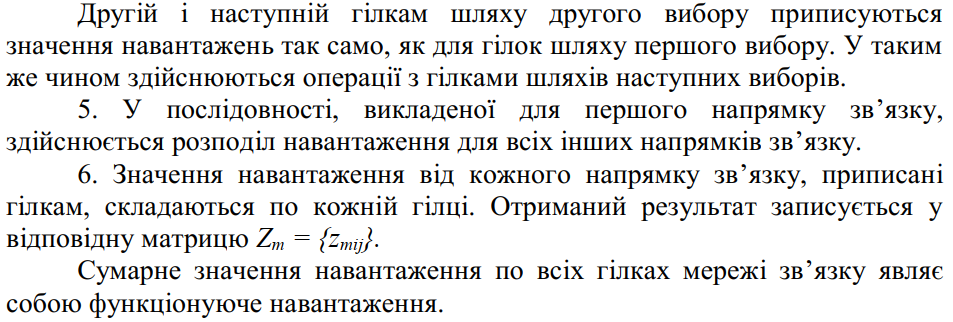 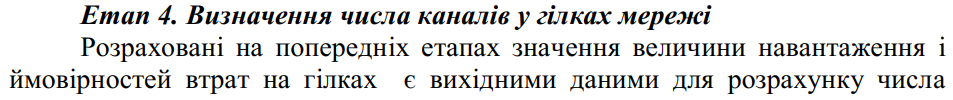 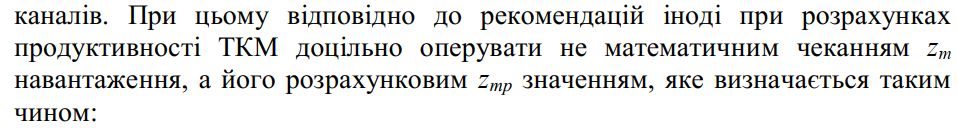 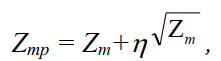 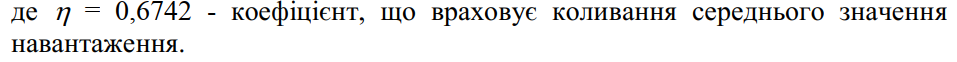 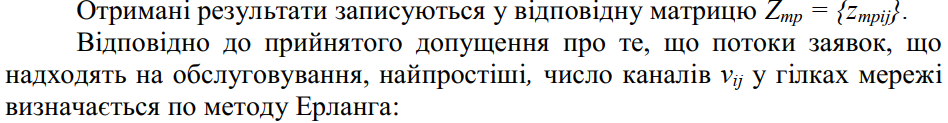 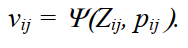 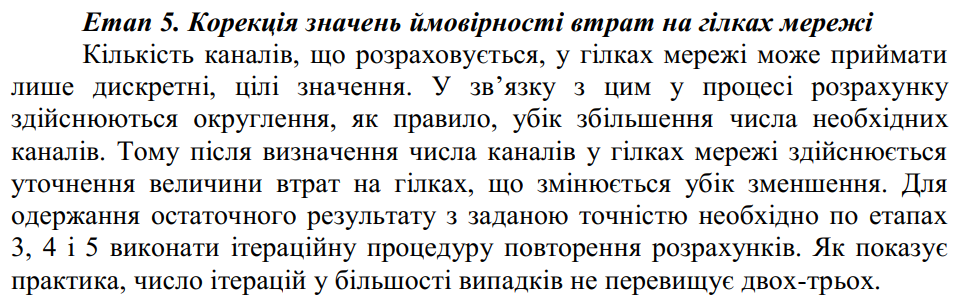 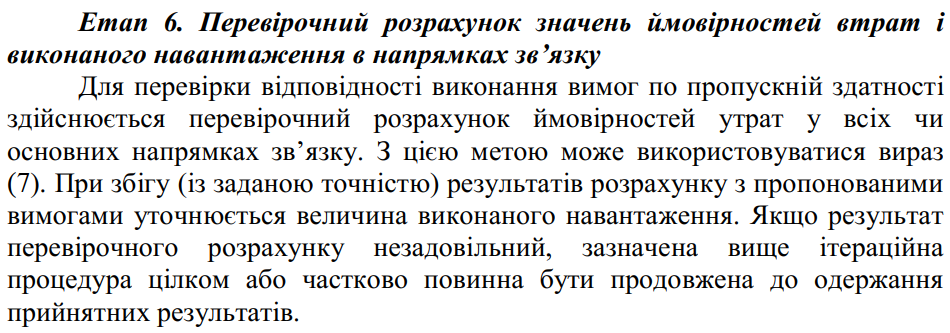 Дослідження живучості ТК мереж
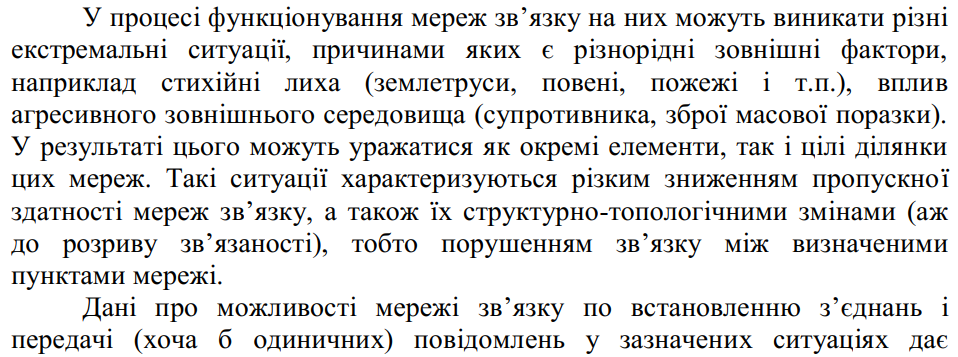 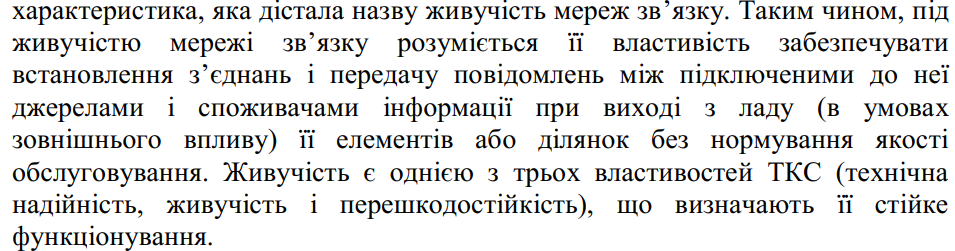 Фактори, що визначають живучість
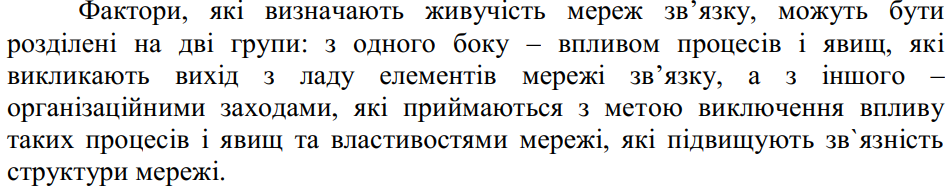 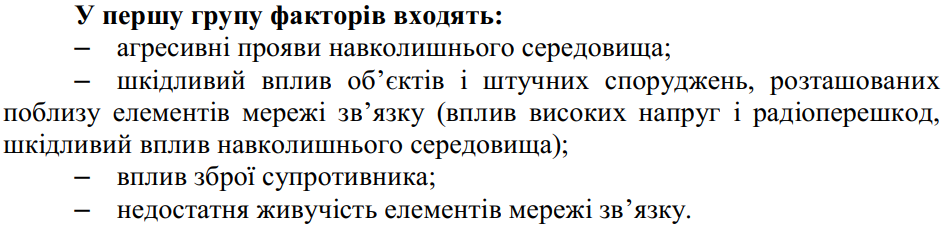 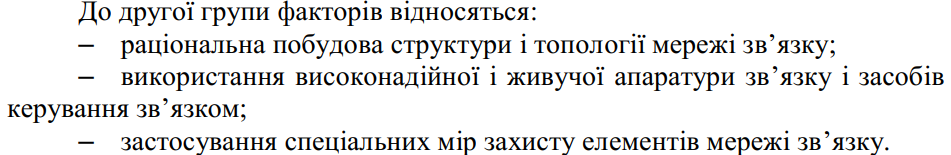 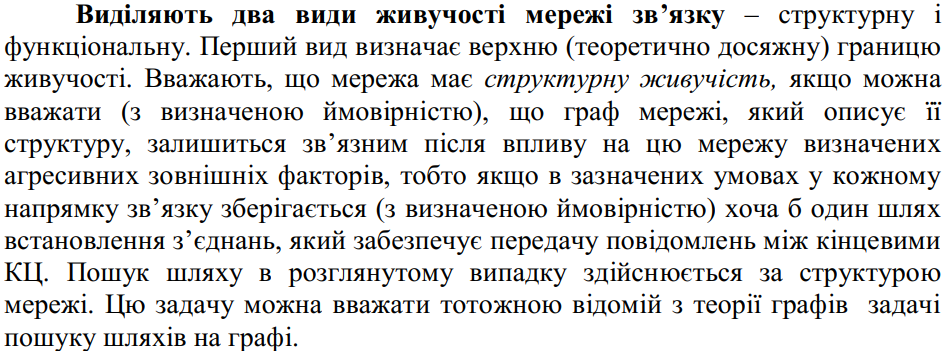 Функціональна живучість
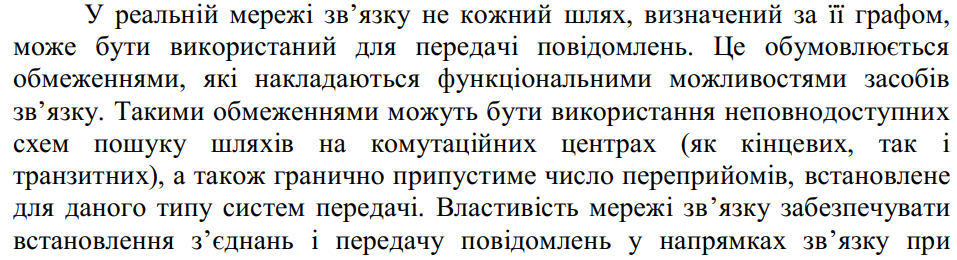 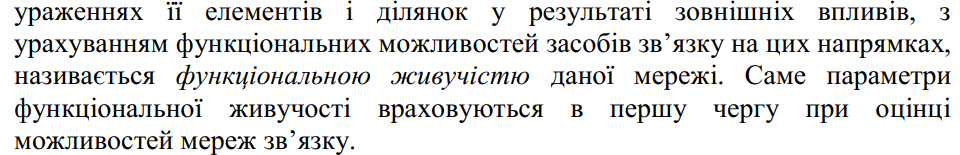 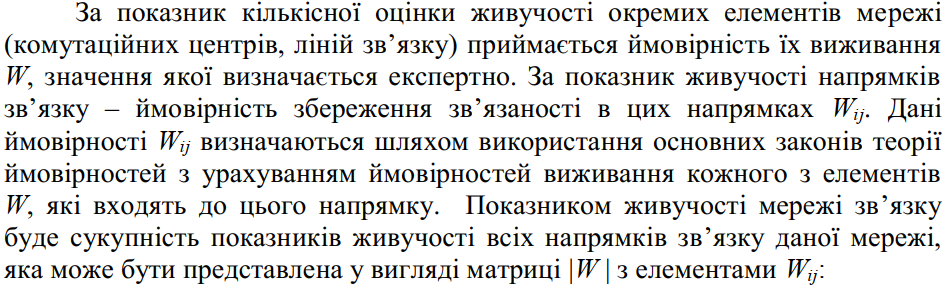 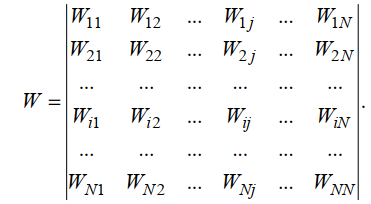 Структурна живучість
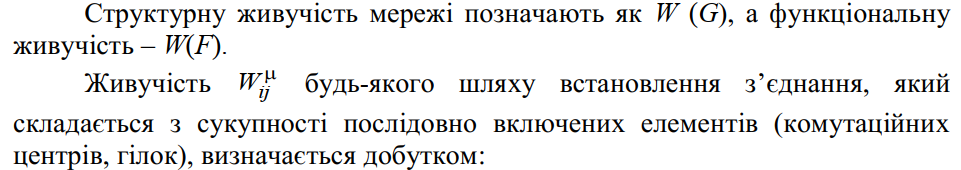 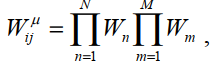 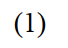 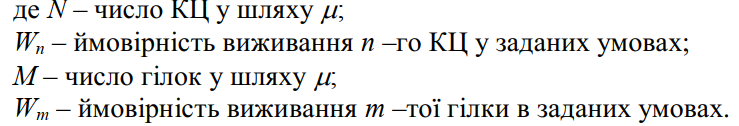 Точні та наближені методи аналізу
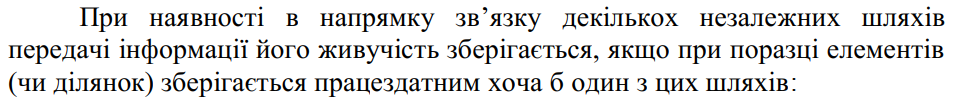 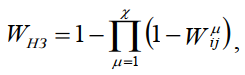 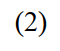 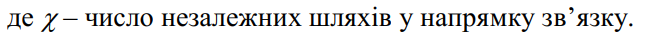 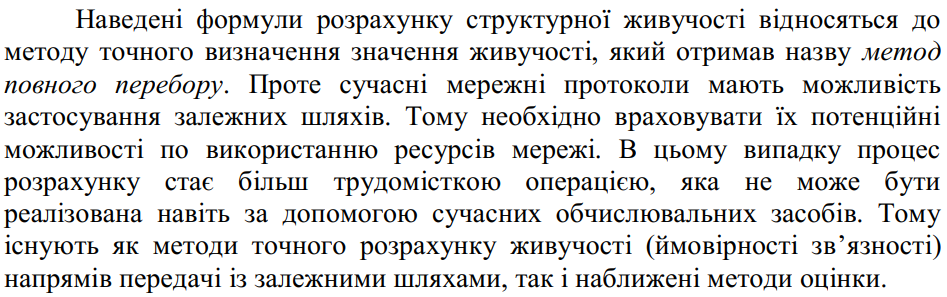 Методи та порядок розрахунку живучості ТК мереж
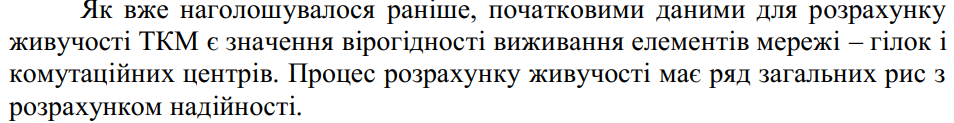 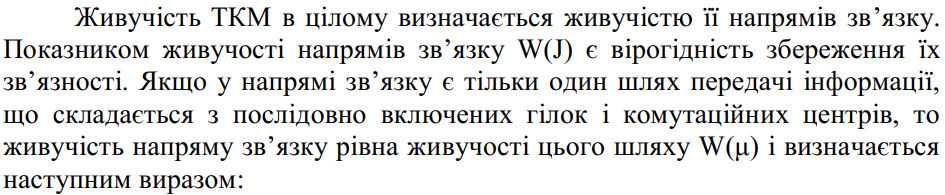 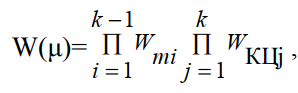 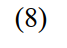 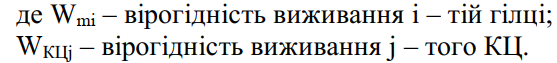 Основне рівняння
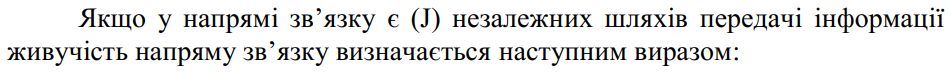 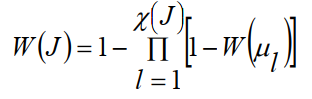 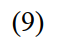 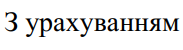 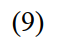 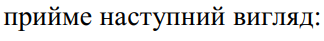 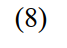 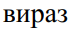 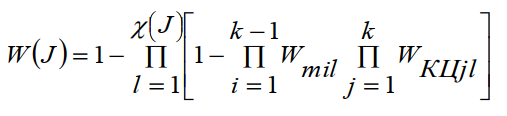 Порядок розрахунку живучості ТК мереж
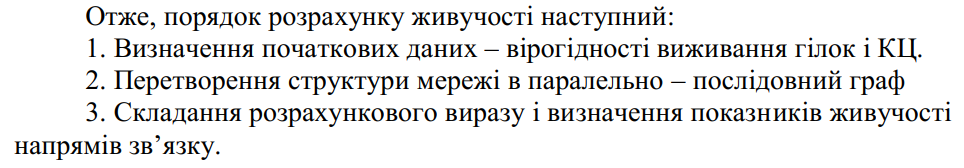 Аналіз надійності ТК мереж
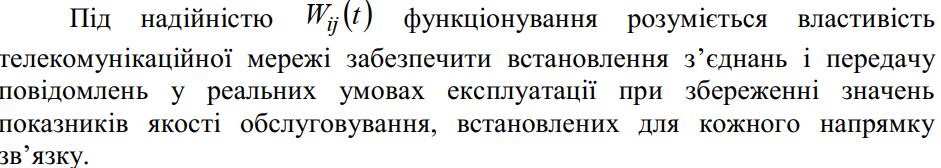 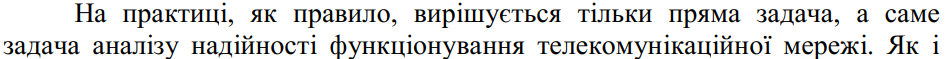 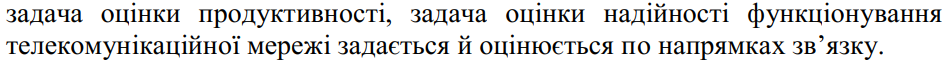 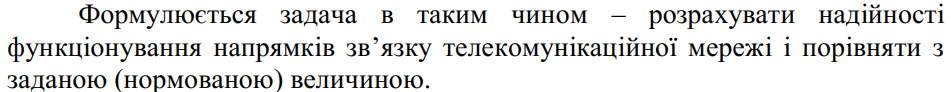 Початкові дані аналізу
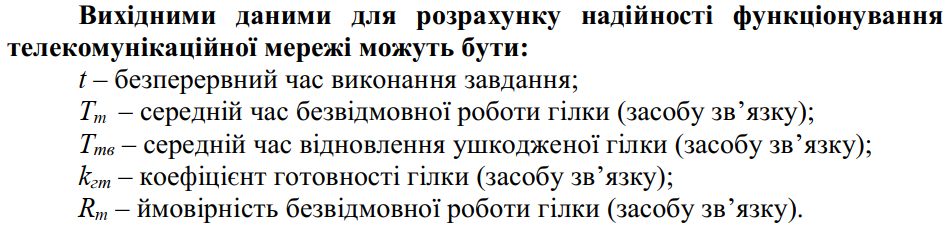 Методи аналізу надійності ТК мереж
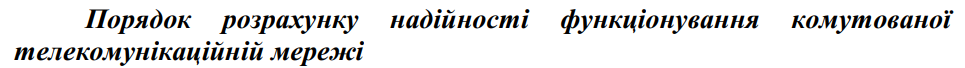 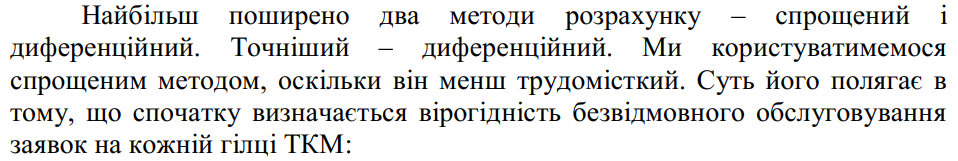 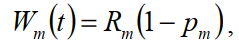 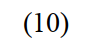 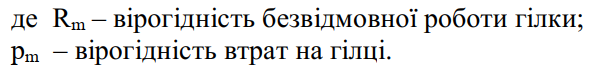 Методи аналізу
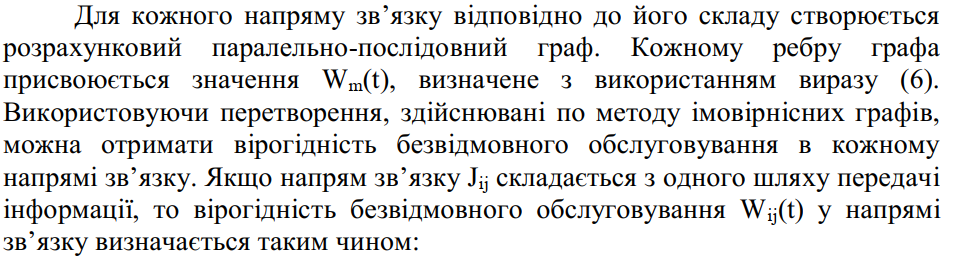 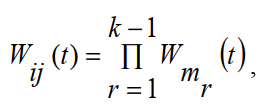 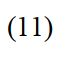 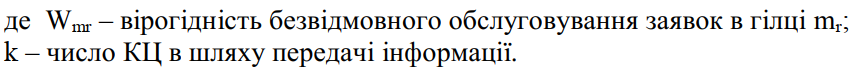 Варіанти умов аналізу
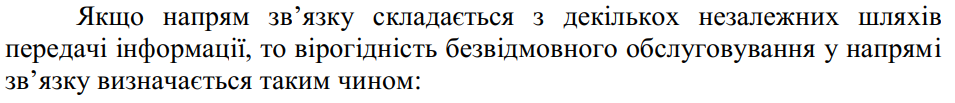 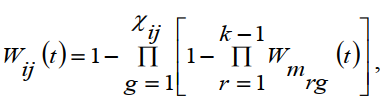 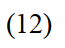 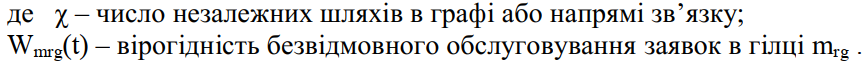 Метод імовірнісних графів
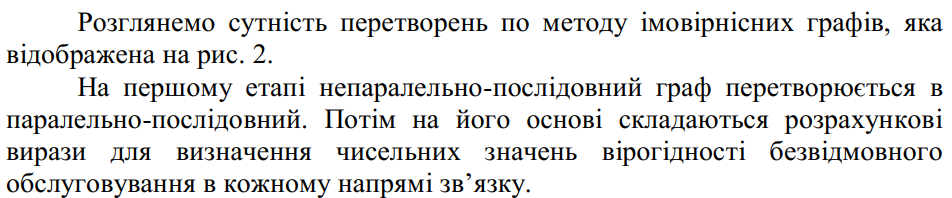 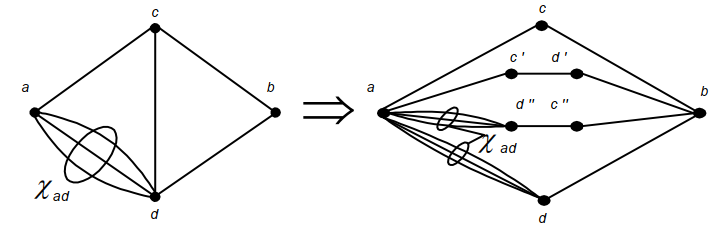 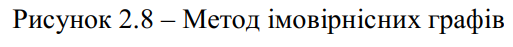 Показники надійності
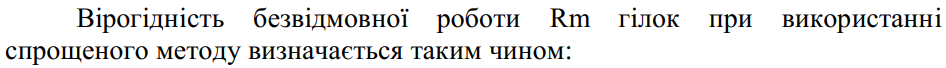 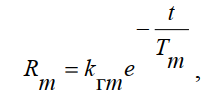 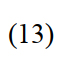 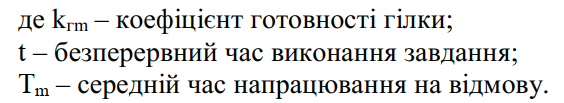 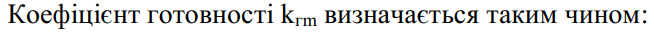 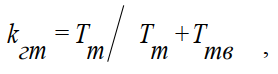 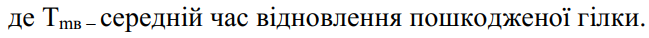 Результат аналізу надійності ТК мереж
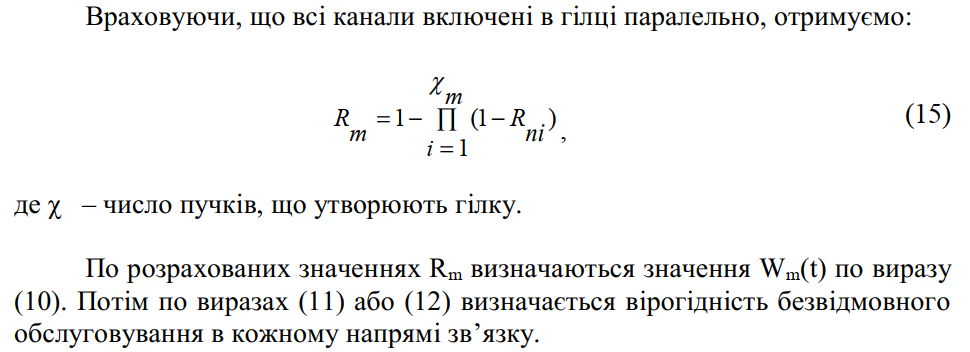